A faire pour la prochaine séance
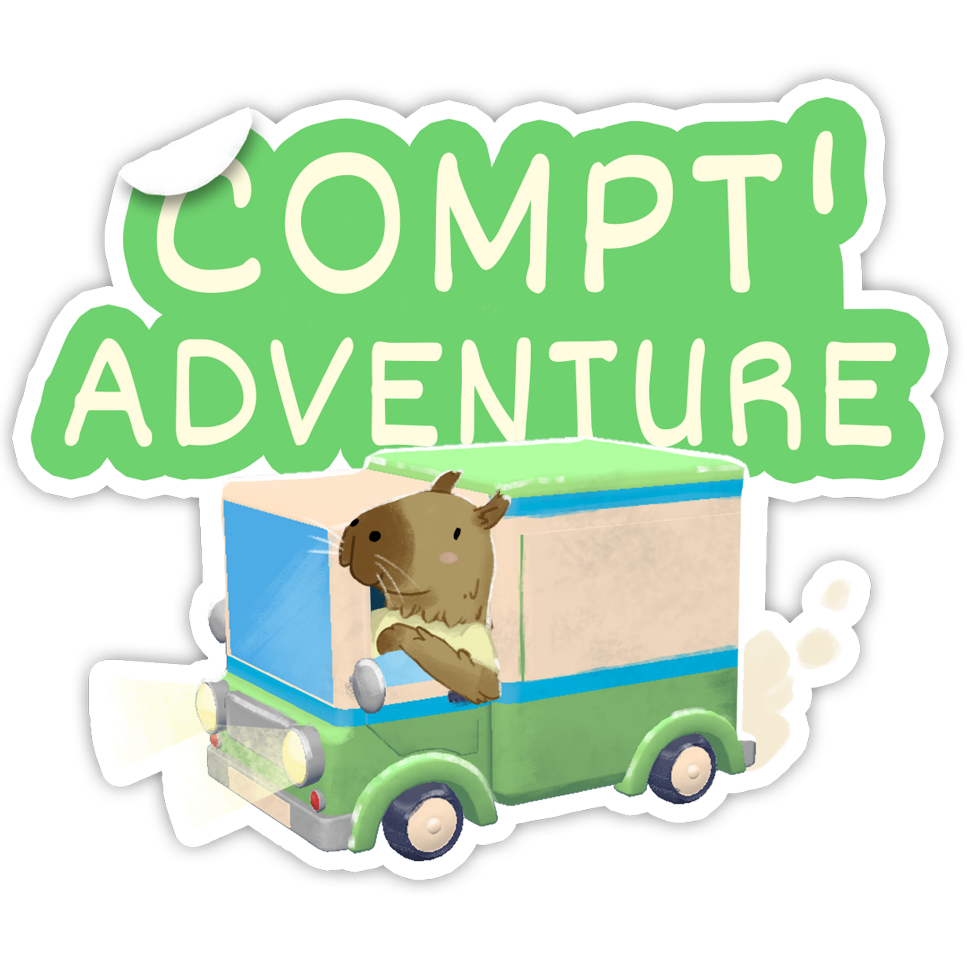 Télécharger l’application comptadventure (app store ou google play)
Créer un compte 
Cliquer sur le bouton                   et regarder la courte vidéo
Jouer à 1 cycle de 10 tours, san perdre ;)
Règles
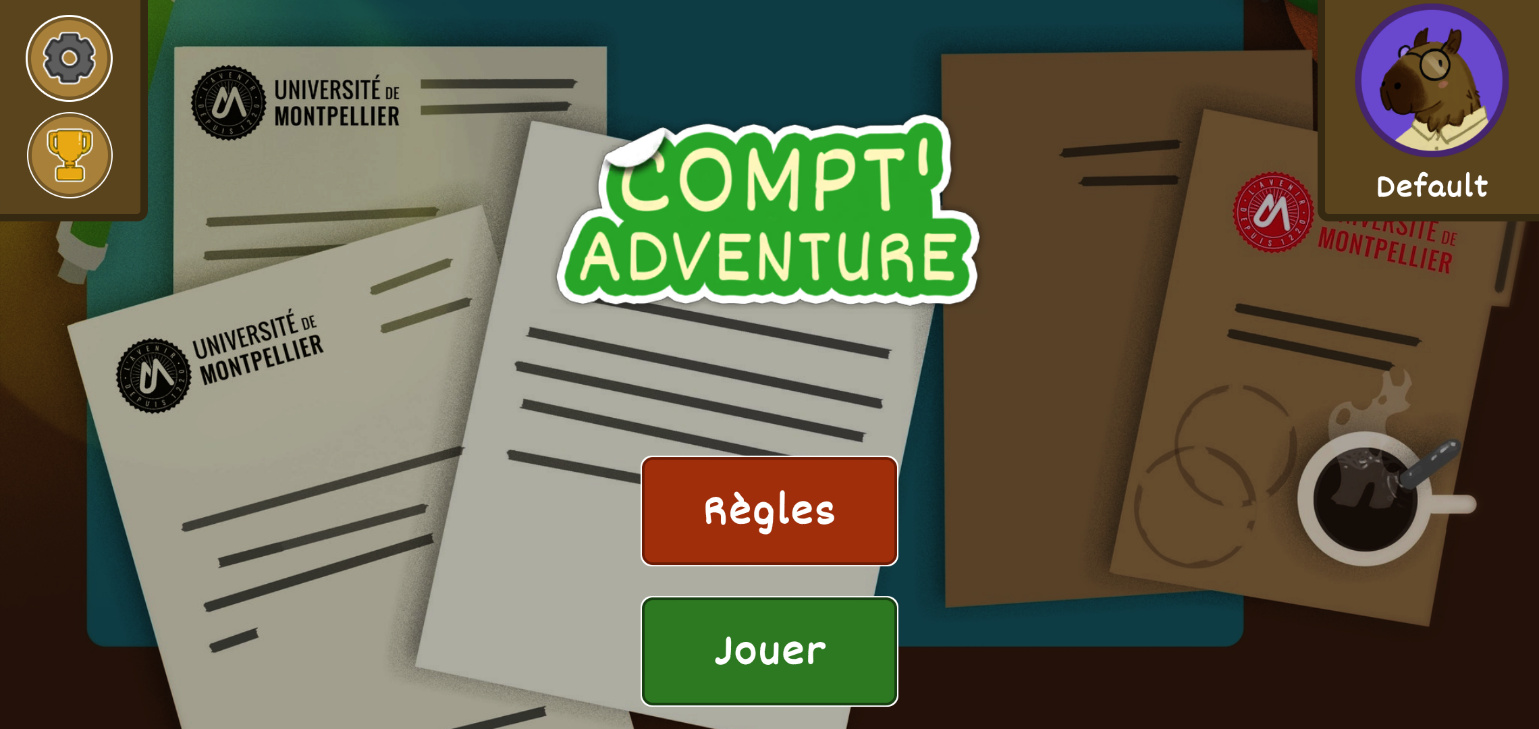 Objectifs
Découvrir et connaitre les définitions des principaux postes des états financiers
Comprendre la transcription des transactions économiques en comptabilité (écritures  en comptabilité)
Percevoir l’intérêt de la gestion de trésorerie dans une entreprise
[Speaker Notes: Il est à noter que la version présentée ici est volontairement simplifiée. 
Tous les postes du bilan ne sont pas présentés. Nous ne distinguons pas les catégories de charges et produits (exploitation, financiers, exceptionnels). 
Nous ne présentons pas non plus les numéros de comptes ni la TVA. 

Tous ces éléments peuvent (et doivent parfois) être intégrés par les enseignants selon le niveau d’études des élèves recevant cette formation.]
Eléments de définition
[Speaker Notes: Compte de résultat : Définition : Document incluant tous les produits et les charges comptabilisés au cours de l’exercice. 

1. Produits comptables (aussi appelé chiffre d’affaires) : 
Définition : Ils traduisent un enrichissement de l’entreprise. 
Typologie : Ils peuvent être liés à la vente de marchandises, de produits ou de services. 
 
2. Charges comptables : 
Définition : Biens ou services consommés par l’entreprise pour réaliser son activité. En général, il disparaît lors du premier usage. Il s’agit d’un appauvrissement de l’entreprise. 
Typologie : Achat de marchandises, de matières premières, honoraires, salaires, services extérieurs et impôts. On y intègre aussi les amortissements (c.à.d. les pertes de valeur des immobilisations).

3. Résultat = Résultat net = Σ Produits – Σ Charges 
	 Si Résultat > 0 : Bénéfice 
	 Si résultat < 0 : Perte
Utilité : Les résultats correspondent à la valeur revenant aux actionnaires : 
=> En cas de perte : Celle-ci est conservée dans les capitaux propres (RAN) 
=> En cas de bénéfice, celui est conservé dans l’entreprise (en réserve) ou distribué aux actionnaires (dividendes)


Bilan : Définition : Document résumant ce que l’on possède et ce que l’on doit à une date fixe. 
1. Passifs : Ce que l’on doit !!!
1.1. Capital social : Argent mis par les actionnaires (et qu’on devra leur rembourser en cas de dissolution de l’entreprise). Le(s) actionnaire(s) sont propriétaire(s) de l’entreprise. 
1.2. Réserves : Partie des résultats conservée dans l’entreprise (c’est-à-dire non-distribuée aux actionnaires sous forme de  dividendes). Le RAN correspond au Report A Nouveau. Les pertes sont transférées en RAN. Il faut apurer les RAN (en les compensant par les bénéfices futurs) avant de pouvoir inscrire les bénéfices en réserves (ou les virer sous forme de dividendes). Par simplification, nous regroupons ici RAN et réserves. 
1.3. Dettes de long terme : Généralement, il s’agit des emprunts contractés auprès des banques (emprunt auprès des établissements de crédit). Le montant indiqué correspond au montant restant à rembourser à la date du bilan.  
1.4. Dettes de court terme : Montant que l’on doit aux fournisseurs, aux impôts (etc…) à la date de clôture du bilan. 
1.5. Trésorerie passive (aussi appelée solde créditeur de banque) : Quand on est dans le rouge au niveau du compte en banque. 
Remarque (1) : Cela génère des agios. 
Remarque (2) : Si les comptes de l’entreprise sont trop dans le rouge, le banquier peut dire « stop ». A ce moment-là, tu ne peux plus payer la prochaine facture et les prochains salaires  Cessation de paiement et liquidation de l’entreprise. 
 
2. Actifs : Ce que l’on possède !!!
Il y a trois colonnes. 
(1) Le brut correspond à la valeur des biens à la date d’achat. 
(2) Les amortissements correspondent aux pertes de valeur cumulées dans le temps. 
(3) Le net correspond à la différence entre la valeur à l’origine et la perte de valeur.
Par simplification, nous ne présentons ici qu’une seule colonne. Celle-ci correspond à la valeur nette. Nous inscrirons donc les valeurs d’achat desquelles seront retranchées les pertes de valeur (amortissement des immobilisations). 
2.1. Immobilisations : Elément détenu par l’entreprise sur le long terme et dont on compte tirer des avantages économiques futurs. Sa valeur dépasse généralement 500 €. 
Typologie : matériel (machine, véhicule, etc…), immatériel (brevet, logiciel, etc…) ou financier (par ex. actions d’une filiale).  
Remarque : Les immobilisations doivent être amorties. Cela représente les pertes de valeur des immobilisations. Par exemple, on achète une voiture en N pour 10.000 €. On compte l’utiliser 5 ans. Chaque année, elle perd 2.000 €.  Fin N+2, la voiture apparaîtra à 10 000 en valeur brute, 4 000 en amortissement et 6 000 euros en valeur nette. 
2.2. Stocks : Biens possédés par l’entreprise à date de clôture. 
2.3. Créances : Argent dû par les clients de l’entreprise à la date du bilan. 
2.4. Disponibilité : Argent sur le compte en banque (si le compte en banque est dans le vert).]
Les écritures comptables
Définition : Traduction des évènements économiques en comptabilité
[Speaker Notes: Une écriture est la traduction comptable d’un évènement économique. 
L’écriture doit comporter 1) une date, 2) les éléments (appelés comptes en comptabilité) faisant l’objet de l’opération, 3) un montant et 4) un libellé. 

La notion de débit et crédit est très importante. 
Les éléments crédités correspondent aux éléments sortants du patrimoine de l’entreprise. Selon la vision emplois/ressources, le crédit est aussi considéré comme la ressource à l’origine de l’opération.
A l’inverse, les éléments débités sont ceux entrant dans le patrimoine. Selon la vision emplois/ressources, le débit est aussi considéré comme un emploi, c.à.d. l’élément résultant de la ressource.

A noter : Il peut y avoir plusieurs lignes au débit et plusieurs lignes au crédit. Par convention, tous les éléments débités doivent être présentés avant les éléments crédités. 

Dans le langage courant, une somme est débitée lorsque elle vient diminuer le compte en banque. Préciser aux étudiants que le relevé de banque correspond à la comptabilité de la banque (lorsqu’une somme est débitée, elle sort du compte personnel et entre dans celle de la banque (débit pour la banque). La somme est ensuite transférée par la banque à un autre organisme). Insister sur le fait qu’en comptabilité d’entreprise, le débit entre et le crédit sort.]
Les écritures d’achat (paiement comptant)
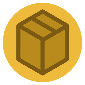 [Speaker Notes: Le paiement comptant signifie que la charge (achat de marchandises ou de biens) doit être payé immédiatement.]
Les écritures de vente (paiement comptant)
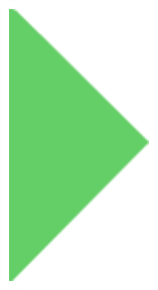 Création de l’entreprise (01/01)
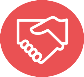 L’actionnaire investit 4 unités monétaires au démarrage de son entreprise.
[Speaker Notes: Demander aux étudiants à quelle définition correspond l’argent investi par les actionnaires dans l’entreprise. 
Demander aux étudiants si l’argent entre ou sort du patrimoine.]
Création de l’entreprise (corrigé)
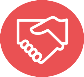 L’actionnaire investit 4 unités monétaires au démarrage de son entreprise.
[Speaker Notes: Les investisseurs apportent 4 unités monétaires dans l’entreprise. Les comptes de l’entreprise (trésorerie augmentent de 4). En cas de fermeture de l’entreprise, celle-ci est redevable à ses actionnaires des 4 unités monétaires qu’ils ont apporté (capital social)]
Achat de moutarde - 15/01
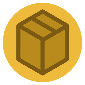 Vous pouvez acheter la moutarde (2 unités monétaires)
[Speaker Notes: Interroger les étudiants : 
Qu’est ce qui entre dans le patrimoine et qu’est ce qui en sort ? 
=> Demander leur si l’entreprise s’est enrichie ou appauvrie suite à cette opération ?]
Achat de moutarde - 15/01(Corrigé)
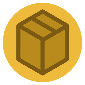 Vous pouvez acheter la moutarde (2 unités monétaires)
[Speaker Notes: L’achat de marchandise est une charge. Cela apparait en compte de résultat. La trésorerie diminue de 2 (crédit). 
On peut aussi considérer que l’argent permet à l’opération d’exister (ressource au crédit) et que cela permet d’acheter de la moutarde (emploi au débit).]
Paiement du loyer – 20/02
Vous payez votre loyer 
(1 unité monétaire)
[Speaker Notes: Interroger les étudiants : 
Qu’est ce qui entre dans le patrimoine et qu’est ce qui en sort ? 
Préciser que ce qui entre n’est pas un flux physique, mais un service (je peux utiliser un local qui ne m’appartient pas). La consommation d’un service constitue au même titre qu’un achat de marchandise, une charge. 

=> Demander leur si l’entreprise s’est enrichie ou appauvrie suite à cette opération ?]
Paiement du loyer – 20/02 (corrigé)
Vous payez votre loyer 
(1 unité monétaire)
[Speaker Notes: Le paiement du loyer est une charge. Au même titre qu’une marchandise entre dans le patrimoine lors d’un achat, ici, c’est un service qui entre dans mon patrimoine et qui est consommé. Cela apparait en compte de résultat (appauvrissement). La trésorerie diminue de 1 (crédit). 
On peut aussi considérer que l’argent permet à l’opération d’exister (ressource au crédit) et que cela permet de disposer d’un local (emploi au débit).]
Vente de moutarde – 31/03
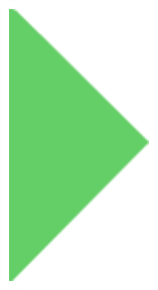 Vous vendez de la moutarde
(3 unités monétaires)
Vente de moutarde – 31/03 (corrigé)
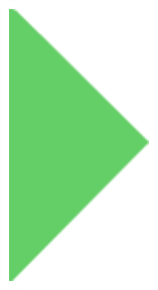 Vous vendez de la moutarde
(3 unités monétaires)
[Speaker Notes: L’entreprise encaisse l’argent (qui entre dans le patrimoine). Cela enrichit donc l’entreprise (il y a un produit). La marchandise quitte le patrimoine, elle est donc créditée.]
Achat d’huile (16/06)
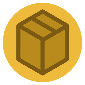 Vous pouvez acheter de l’huile 
(3 unités monétaires)
Achat d’huile - 16/06 (Corrigé)
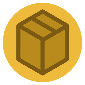 Vous pouvez acheter de l’huile 
(3 unités monétaires)
[Speaker Notes: L’achat de marchandise est une charge. Cela apparait en compte de résultat. La trésorerie diminue de 3 (crédit). 
On peut aussi considérer que l’argent permet à l’opération d’exister (ressource au crédit) et que cela permet d’acheter de la moutarde (emploi au débit).]
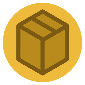 Achat de caviar – 20/09
Vous pouvez acheter du caviar
(6 unités monétaires)
[Speaker Notes: On supposera ici que l‘entreprise ne peut pas acheter le caviar. Par simplification, dans le jeu, on considère que si l’entreprise a une trésorerie négative, à la fin de l’année, c’est le dépôt de bilan. Vous pouvez présenter les enjeux lié à la trésorerie

Si la trésorerie est positive, l’entreprise peut acheter des marchandises, payer l’essence du camion, verser les salaires etc…
Si la trésorerie devient légèrement négative, on appelle cela le découvert. L’entreprise peut continuer à payer ses prochaines échéance, en revanche, elle va payer des agios et frais bancaires. 
Lorsque la trésorerie est trop négative, le banquier cesse de financer le découvert. C’est le dépôt de bilan qui conduit à la mort des entreprises pour défaut de paiement. 

Même si l’application « simplifie la réalité », rappelez que lorsque l’entreprise a une trésorerie négative, celle-ci se retrouve dans le passif (dette auprès des établissements de crédit).]
Achat de caviar – 20/09
Attention à la trésorerie !!! L’entreprise ne dispose pas de 6 unités monétaires
[Speaker Notes: On supposera ici que l‘entreprise ne peut pas acheter le caviar. Par simplification, dans le jeu, on considère que si l’entreprise a une trésorerie négative, à la fin de l’année, c’est le dépôt de bilan. Vous pouvez présenter les enjeux lié à la trésorerie

Si la trésorerie est positive, l’entreprise peut acheter des marchandises, payer l’essence du camion, verser les salaires etc…
Si la trésorerie devient légèrement négative, on appelle cela le découvert. L’entreprise peut continuer à payer ses prochaines échéance, en revanche, elle va payer des agios et frais bancaires. 
Lorsque la trésorerie est trop négative, le banquier cesse de financer le découvert. C’est le dépôt de bilan qui conduit à la mort des entreprises pour défaut de paiement. 

Même si l’application « simplifie la réalité », rappelez que lorsque l’entreprise a une trésorerie négative, celle-ci se retrouve dans le passif (dette auprès des établissements de crédit).]
Fin d’année – établissement comptes annuels
Détermination du résultat 
Dépôt du résultat en capitaux propres (réserves/RAN)
Vérification que total actif = total passif
Fin d’année – établissement comptes annuels
Détermination du résultat 
Dépôt du résultat en capitaux propres (réserves/RAN)
Vérification que total actif = total passif









On repart sur année 2 avec le bilan fin 1, et un compte de résultat vierge.
[Speaker Notes: Bilan et compte de résultat sont établis une fois tous les 12 mois (généralement au 31/12 pour la majorité des entreprises). 

On établit le résultat = somme des produits – somme des charges de l’année. Ce résultat revient aux actionnaires. Ici, il s’agit d’une perte que doit subir l’actionnaire. C’est pourquoi il est basculé en capitaux propres (RAN). 
On regarde ensuite si le total actif est égal au total passif. 

Indiquez aux étudiants que le bilan (image de ce que l’entreprise possède et doit) au 31/12/ année 1 est celui avec lequel je repars au 01/01/année 2. En revanche, pour l’année 2, le compte de résultat repart à zéro. Le compte de résultat de l’année 2 regroupera les charges et produits propres à l’année 2. 

Certains étudiants noteront que l’entreprise possède de l’huile d’olive en stock. Vous pouvez l’écrire (en toutes lettres). En revanche, nous avons fait le choix ici de ne pas aborder les écritures de variation de stock qui permettraient d’équilibrer la valeur du stock.]
Questions fin d’année 1
Questions fin d’année 1 (corrigé)
Année 2 : Les financements
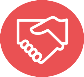 Année 2 : Les financements (suite)
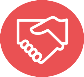 Vente de l’huile – 18/01
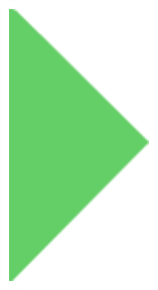 Vous vendez de l’huile
(4 unités monétaires)
Vente d’huile – 18/01 (corrigé)
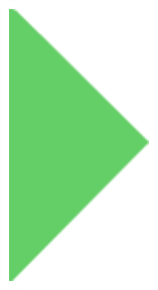 Vous vendez de l’huile
(4 unités monétaires)
[Speaker Notes: L’entreprise encaisse l’argent (qui entre dans le patrimoine). Cela enrichit donc l’entreprise (il y a un produit). La marchandise quitte le patrimoine, elle est donc créditée.]
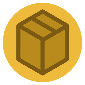 Achat de sardine en boite ou fraiches ? 30/03
Vous pouvez acheter soit : 
Sardine boite (achat 2 et revente 4) 
Sardines fraiches (achat 2 et revente 3)
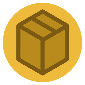 Achat de boite – 30/03 (Corrigé)
Vous pouvez acheter soit : 
Sardine boite (achat 2 et revente 4) 
Sardines fraiches (achat 2 et revente 3)
[Speaker Notes: Dans ce cas, l’achat de la truite permet d’obtenir un gain plus élevé en €.]
Recours à un financement – 01/04
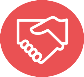 Vous recourez à un financement
Soit un emprunt (6)
Soit une subvention (1)
[Speaker Notes: La subvention semble plus intéressante. Comme elle n’est pas remboursée, il s’agit d’un enrichissement de 1 pour l’entreprise. 

L’étudiant attentif aura cependant remarqué que pour le prochain achat, il devra disposer d’une trésorerie de 5. Il ne disposera pas de cette trésorerie s’il recourt à la subvention. Cependant, l’emprunt à un cout : 1 +1 de charge d’intérêt (le reste étant le remboursement des sommes prêtées).

Il est à noter qu’il n’y a ici pas enrichissement : l’argent reçu devant être remboursé.]
Recours à un financement – 01/04 (corrigé)
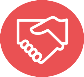 Vous recourez à un financement
Soit un emprunt (6)
Soit une subvention (1)
[Speaker Notes: La subvention semble plus intéressante. Comme elle n’est pas remboursée, il s’agit d’un enrichissement de 1 pour l’entreprise. 

L’étudiant attentif aura cependant remarqué que pour le prochain achat, il devra disposer d’une trésorerie de 5. Il ne disposera pas de cette trésorerie s’il recourt à la subvention. Cependant, l’emprunt à un cout : 1 +1 de charge d’intérêt (le reste étant le remboursement des sommes prêtées).

Il est à noter qu’il n’y a ici pas enrichissement : l’argent reçu devant être remboursé.]
Achat de champagne - 02/04
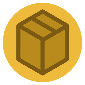 Vous pouvez acheter du champagne (5)
Achat de champagne - 02/04  (corrigé)
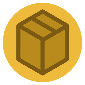 Vous pouvez acheter du champagne (5)
Vente de sardines ou champagne – 30/04
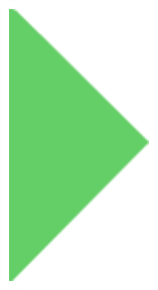 Vous vendez soit :
 
Champagne (7)
Sardines (4)
Vente de sardines ou champagne – 30/04 (corrigé)
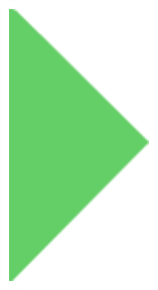 Vous vendez soit :
 
Champagne (7)
Sardines (4)
[Speaker Notes: Il est à noter que les gains sur les deux produits sont identiques (marge de +2). Simplement, la revente du champagne améliore davantage la trésorerie et le résultat. 

L’étudiant attentif pourra noter cependant que la truite est un produit périssable. Pour limiter le risque de perte, il conviendrait de privilégier la vente de la truite. Nous choisissons ici de privilégier la vente du champagne (en supposant que le risque de perte est négligeable).]
Échéance de remboursement d’emprunt (30/12)
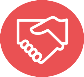 Vous remboursez l’emprunt : 
3 de capital emprunté
+ 1 de charge d’intérêts
Échéance de remboursement d’emprunt (30/12) corrigé
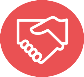 Vous remboursez l’emprunt : 
3 de capital emprunté
+ 1 de charge d’intérêts
[Speaker Notes: Le décaissement (trésorerie au crédit) concerne deux éléments : le remboursement d’emprunt (-3) et 1 de charge d’intérêts. 
Le remboursement de 3 vient faire diminuer le montant de la dette restante mais n’entraine pas d’appauvrissement (charge). En effet, l’argent prêté est rendu. Il n’y a donc ni enrichissement ni appauvrissement sur cette partie. 
L’appauvrissement concerne uniquement l’argent supplémentaire demandé par la banque pour le service rendu (le service étant d’avoir avancé de l’argent), c’est-à-dire les charge d’intérêts.]
Fin d’année 2 – établissement comptes annuels
Détermination du résultat 
Dépôt du résultat en capitaux propres (réserves/RAN)
Vérification que total actif = total passif
Fin d’année 2 – établissement comptes annuels
Détermination du résultat 
Dépôt du résultat en capitaux propres (réserves/RAN)
Vérification que total actif = total passif









On repart sur année 3 avec le bilan fin 1, et un compte de résultat vierge.
[Speaker Notes: Il est à noter que le bénéfice de l’année 2 apure les pertes de l’année 1. Le montant de la RAN / réserve = 0. Les bénéfices futurs pourront soit être intégrés aux réserves soit être distribués sous forme de dividendes.]
Questions fin année 2
Questions fin année 2
Année 3 : Les immobilisationsDéf : Actif détenu par l’entreprise, conservé plus de 1 an et qui génère des avantages économiques futures. Valeur : + 500 euros.En fin d’année, on constate la perte de valeur
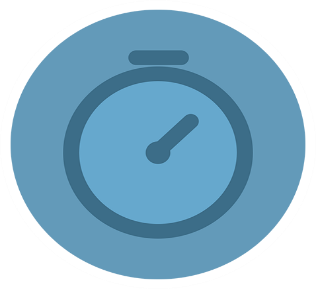 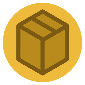 Achat d’épinards - 04/02
Vous achetez des épinards

(2 unités monétaires)
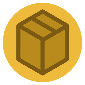 Achat d’épinards - 04/02  (corrigé)
Vous achetez des épinards

(2 unités monétaires)
Vente d’épinards – 19/02
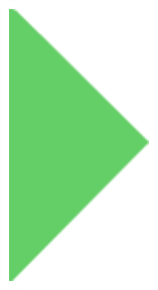 Vous vendez vos épinards  
(4 unités monétaires)
Vente d’épinards – 19/02 (corrigé)
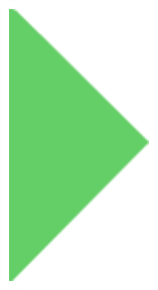 Vous vendez vos épinards  
(4 unités monétaires)
[Speaker Notes: L’entreprise encaisse l’argent (qui entre dans le patrimoine). Cela enrichit donc l’entreprise (il y a un produit). La marchandise quitte le patrimoine, elle est donc créditée.]
Achat de véhicule – 25/04
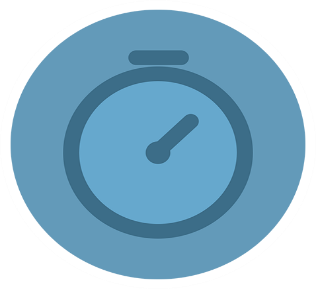 Vous achetez la camionnette
(5 unités monétaires)
Achat de véhicule – 25/04 (corrigé)
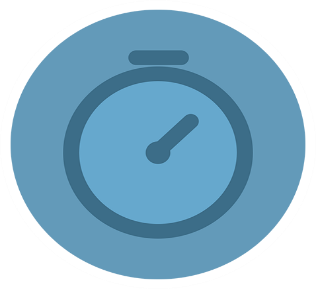 Vous achetez la camionnette
(5 unités monétaires)
[Speaker Notes: Rappeler les 4 critères d’une immobilisation : 
Appartenance à l’entreprise, 
Générateur d’avantages économiques futurs
Conservée plus de 1 an 
Plus de 500 euros.]
Remboursement échéance emprunt (30/12)
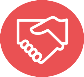 Vous remboursez l’emprunt : 
3 de capital emprunté
+ 1 de charge d’intérêts
Remboursement échéance emprunt (30/12) – Corrigé
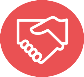 Vous remboursez l’emprunt : 
3 de capital emprunté
+ 1 de charge d’intérêts
[Speaker Notes: Le décaissement (trésorerie au crédit) concerne deux éléments : le remboursement d’emprunt (-3) et 1 de charge d’intérêts. 
Le remboursement de 3 vient faire diminuer le montant de la dette restante mais n’entraine pas d’appauvrissement (charge). En effet, l’argent prêté est rendu. Il n’y a donc ni enrichissement ni appauvrissement sur cette partie. 
L’appauvrissement concerne uniquement l’argent supplémentaire demandé par la banque pour le service rendu (le service étant d’avoir avancé de l’argent), c’est-à-dire les charge d’intérêts.]
Perte de valeur véhicule – 31/12
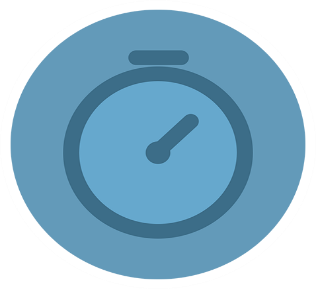 La camionnette perd 1 de sa valeur
[Speaker Notes: Rappeler les 4 critères d’une immobilisation : 
Appartenance à l’entreprise, 
Générateur d’avantage économiques futurs
Conservé plus de 1 an 
Plus de 500 euros.]
Perte de valeur véhicule – 31/12 (corrigé)
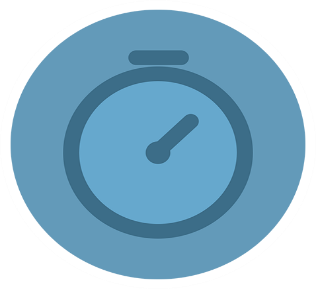 La camionnette perd 1 de sa valeur
[Speaker Notes: Rappeler les 4 critères d’une immobilisation : 
Appartenance à l’entreprise, 
Générateur d’avantages économiques futurs
Conservée plus de 1 an 
Plus de 500 euros. 

Vous pouvez faire un rappel de la forme compète du bilan. A l’actif, nous retrouvons trois colonnes : brut (valeur d’origine/d’achat) = cinq dans note cas. (2) A&D : Amortissement et dépréciation (les pertes de valeurs de nos actif) = 1 et (3) la valeur nette (proche de la valeur réelle /valeur de marché de nos actifs) = brut – A&D donc 4 ici.]
Fin d’année – établissement comptes annuels
Détermination du résultat 
Dépôt du résultat en capitaux propres (réserves/RAN)
Vérification que total actif = total passif
Fin d’année – établissement comptes annuels
Détermination du résultat 
Dépôt du résultat en capitaux propres (réserves/RAN)
Vérification que total actif = total passif









On repart sur année 3 avec le bilan fin 1, et un compte de résultat vierge.
Questions année 3
Questions année 3
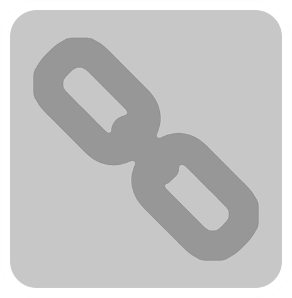 Année 4 : Les dettes fournisseursPermet d’acquérir les biens immédiatement et en différer le paiement
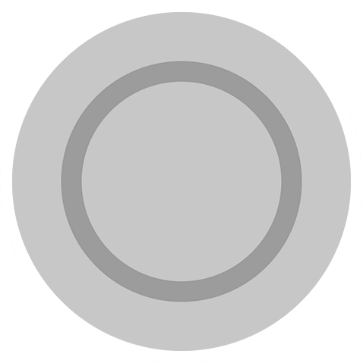 Année 4 : Les créances clientsVente avec paiement différé. La créance est définie comme une somme ou service dû par un tiers à l’entreprise.
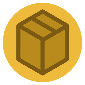 Achat des choux - 01/01/4
Vous achetez des choux, soit : 
2 et paiement comptant
3 et paiement dans 60 jours
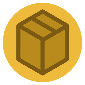 Achat des choux - 01/01/4  (corrigé)
Vous achetez des choux, soit : 
2 et paiement comptant
3 et paiement dans 60 jours
[Speaker Notes: L’option d’acheter avec dette fournisseur doit être retenue. L’entreprise dispose ici d’une trésorerie = 0. De plus, la certitude d’avoir une vente avant l’échéance de la dette permet de s’assurer qu’il n’y aura pas de problème de trésorerie à l’avenir.]
Vente de choux de Bruxelles – 01/02/4
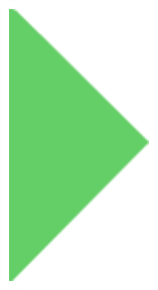 Vous vendez vos choux, soit : 
5 et paiement comptant
7 et paiement dans 60 jours
Vente de choux de Bruxelles – 01/02/4 (corrigé)
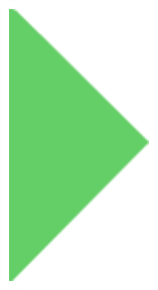 Vous vendez vos choux, soit : 
5 et paiement comptant
7 et paiement dans 60 jours
[Speaker Notes: Le fait que l’entreprise ait une échéance de remboursement de dette à moins de 2 mois (01/03) nécessite l’encaissement de l’argent immédiatement afin de faire face à cette prochaine échéance. Nous retenons donc l’encaissement immédiat. 
Vous pouvez montrer aux étudiants l’endroit (actif du bilan) dans lequel la comptabilisation d’une créance doit apparaitre. 

Il est à noter que l’immobilisation donne un gain et permet de vendre 1 unité plus chère (5 au comptant plus le bonus lié à l’immobilisation).]
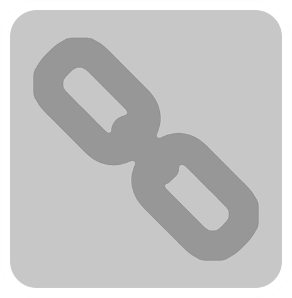 Paiement de la dette fournisseur - 01/03/4
Vous payez votre dette fournisseur (3)
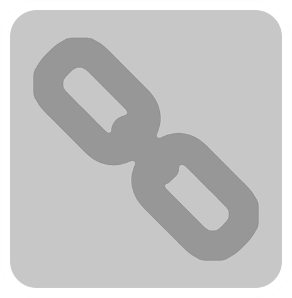 Paiement de la dette fournisseur - 01/03 (corrigé)
Vous payez votre dette fournisseur (3)
[Speaker Notes: Ici, il n’y a ni enrichissement ni appauvrissement. Nous constatons simplement que nous payons nos dettes. (L’appauvrissement ayant eu lieu au moment de la signature de la facture engageant l’entreprise à payer)]
Perte de valeur véhicule – 31/12/4
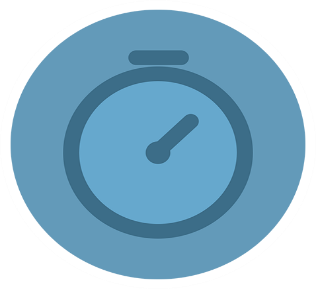 La camionnette perd 1 de sa valeur
Perte de valeur véhicule – 31/12 (corrigé)
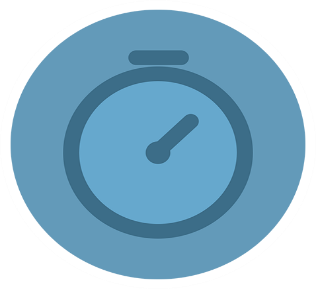 La camionnette perd 1 de sa valeur
[Speaker Notes: Pour rappel : 
Perte de valeur de l’immobilisation (au crédit). Cela signifie que la camionnette vaut 1 de moins à la fin année 4. Cette perte de valeur est un appauvrissement qu’on retrouve au bilan.]
Fin d’année – établissement comptes annuels
Détermination du résultat 
Dépôt du résultat en capitaux propres (réserves/RAN)
Vérification que total actif = total passif
Fin d’année – établissement comptes annuels
Détermination du résultat 
Dépôt du résultat en capitaux propres (réserves/RAN)
Vérification que total actif = total passif
Questions année 4
[Speaker Notes: Au 01/01 : augmentation de la dette
Au 01/03 : Diminution de la dette
Au 31/12/ il ne reste aucune dette à payer]
Questions année 4
A vous de jouer
Découvrez les autres sources de financements
Découvrez différentes charges 

Passez les écritures et vérifiez si vos états financiers 
sont équilibrés 
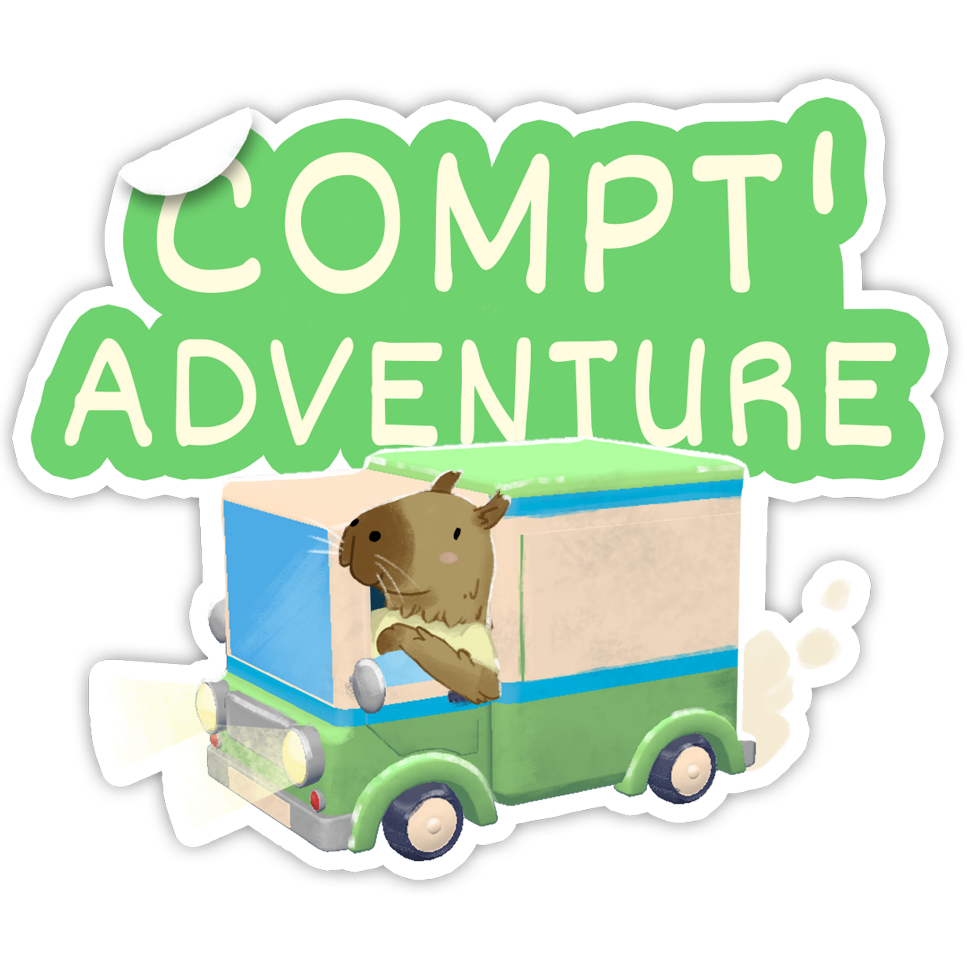